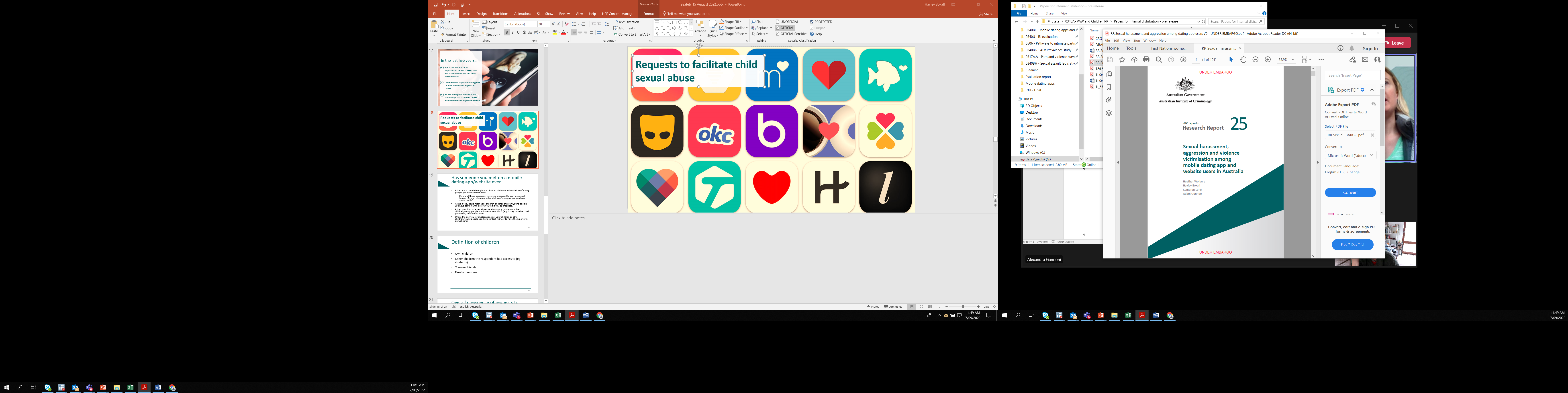 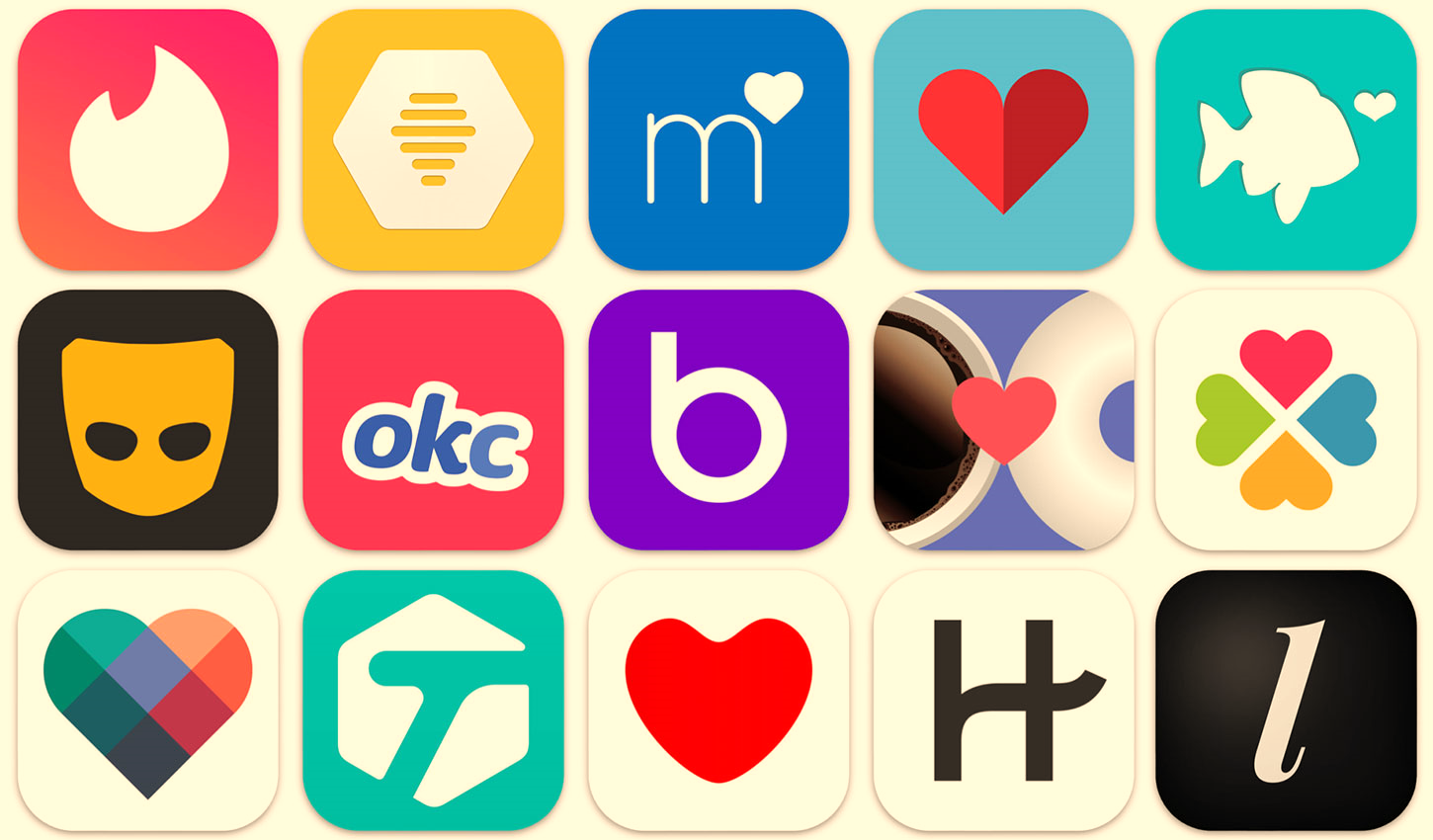 Sexual harassment, aggression and violence victimisation
Preliminary findings
1
​‌OFFICIAL‌​
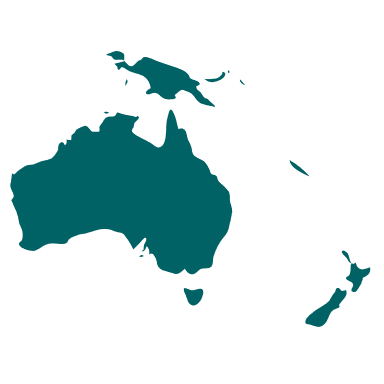 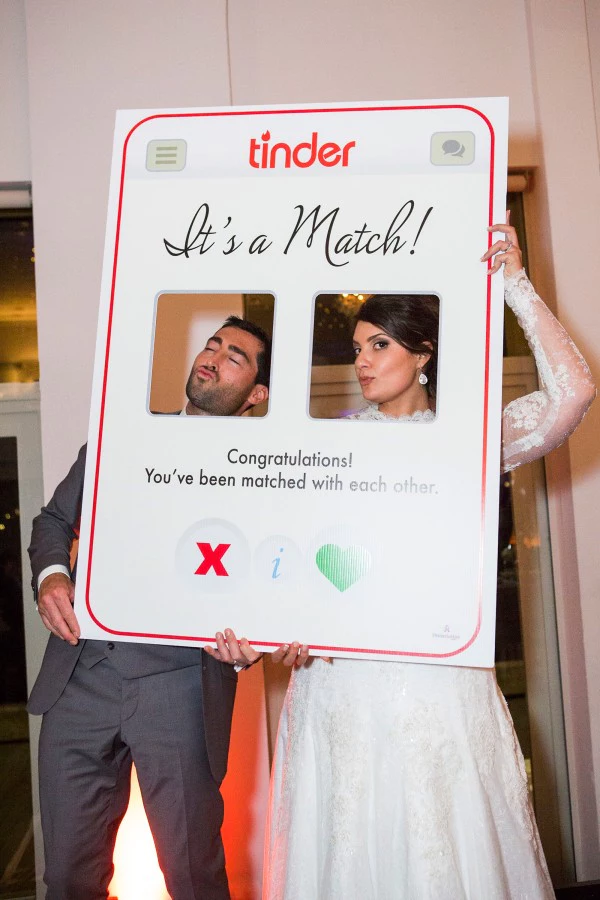 3.2 million users in 2021

Most users are 25–34 years old

Most common way of meeting new partners
2
​‌OFFICIAL‌​
[Speaker Notes: Data refs
https://takeatumble.com.au/insights/lifestyle/online-dating-statistics/#:~:text=1.,apps%20in%20Australia%20in%202021.&text=According%20to%20a%20December%202021,classified%20as%20non%2Dpaying%20users.]
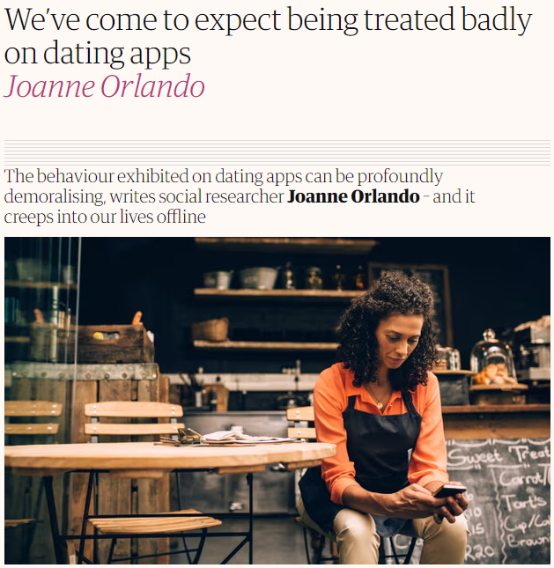 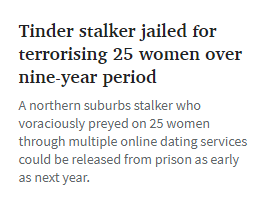 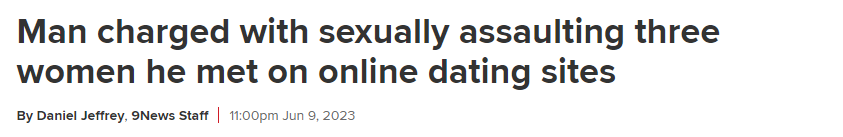 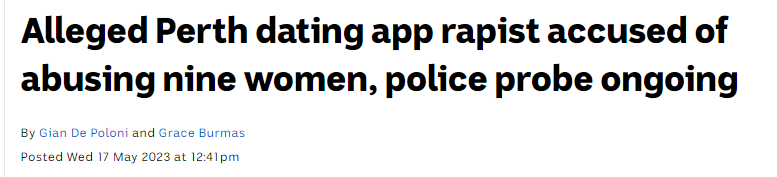 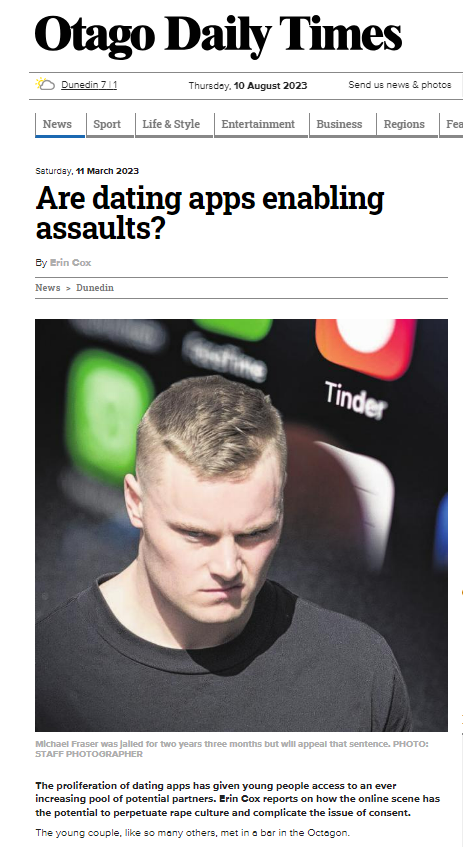 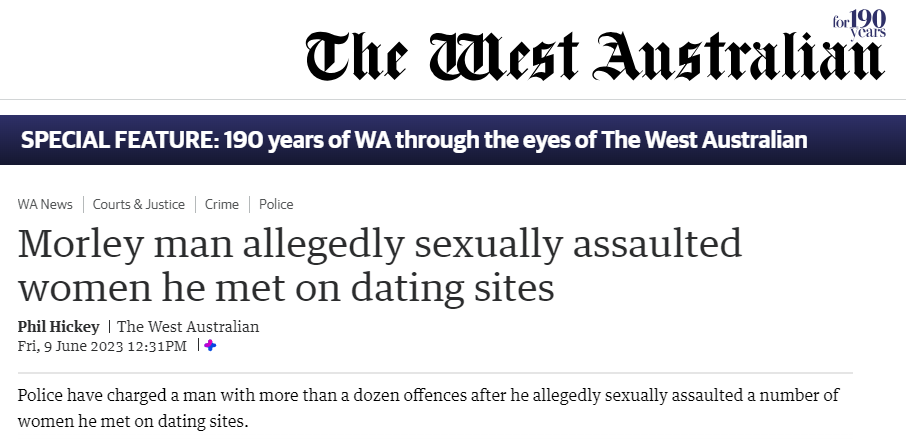 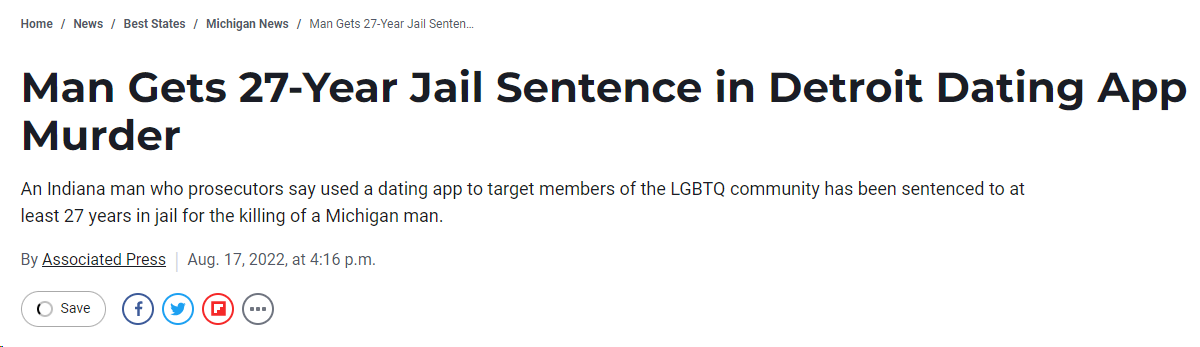 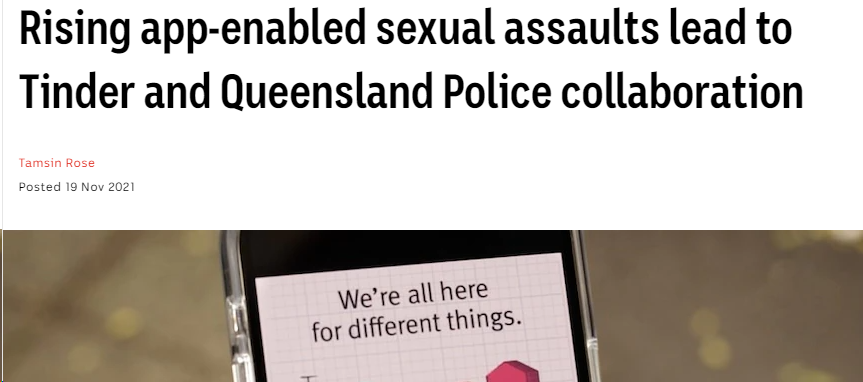 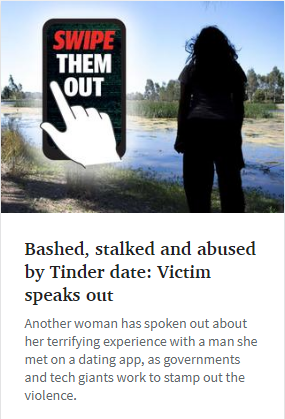 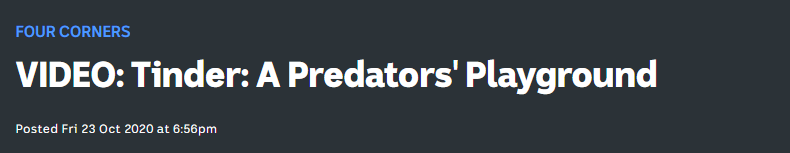 3
​‌OFFICIAL‌​
Survey Methodology
Proportional quota sampling of Pure-profile and Dynata surveys
(n=9,214)
Roy Morgan face-to-face calibration survey (n=1,045)
9 August 21
23 June 21
ABS population for Australians aged 18+

Quotas adjusted for age- and gender-based propensity to have used a dating app in last 5 years
Removal of erroneous, nonsense responses (n=9,987)
4
​‌OFFICIAL‌​
[Speaker Notes: Rather than representative of entire AUS population 18+; more representative of AUS population 18+ who have used/currently use a mobile dating app/website

S.

Average completion time approx. 13 minutes]
Data were representative of Australians aged 18+ who use mobile dating apps
5
Sample was skewed younger

Approx 57% in target aged 34 or under30% Of AUS population

Approx 17% of people in target pop aged 50+ compared with 45% among AUS population

35-49 approx. 26% in both target and AUS population
​‌OFFICIAL‌​
[Speaker Notes: As a result, sample was slightly different to the AUS population

Another thing is that the LGB+ people were oversampled as these people more likely to experience than hetero
Result is data that is skewed away from the ‘general’ AUS population]
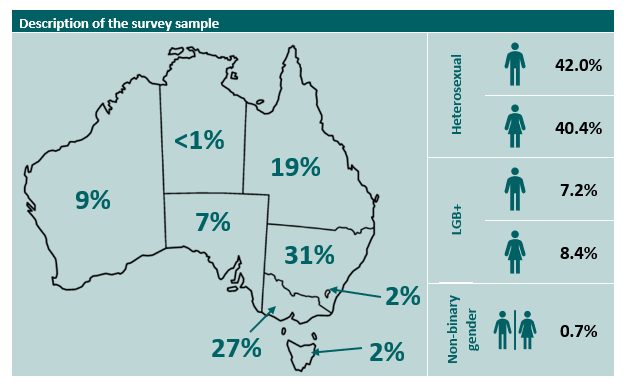 Description of the survey sample (N=9,987)
2%
6
​‌OFFICIAL‌​
[Speaker Notes: Mention about gender, transgender etc.

LGB+

Based on our questions, structured around ABS standards, only asked for respondent gender, not biological sex
We had a sexuality question – unable to fully demarcate different groups other than simple split of heterosexual vs not.
Hence using LGB+ rather than LGBTQIA+]
OFFICIAL
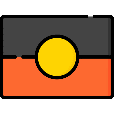 First Nations
7.8%
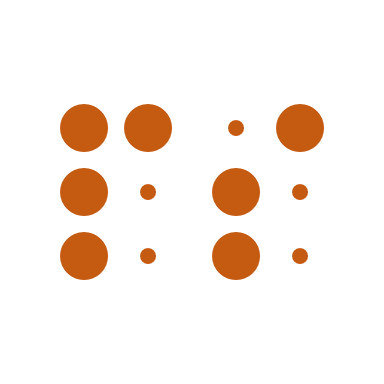 Disability
11.6%
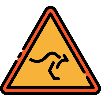 NESB
8.6%
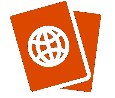 Regional/Remote
19.4%
7
OFFICIAL
​‌OFFICIAL‌​
[Speaker Notes: NESB = non-English speaking background]
Survey domains
Sociodemographic characteristics
Use of mobile dating apps/websites in last 5 years
Experiences of:
sexual harassment, aggression and violence (online & in-person)
being sent requests to facilitate child sexual exploitation
attempts to recruit them into exploitative conditions
Reporting behaviours (limited to sexual harassment, aggression and violence)
8
​‌OFFICIAL‌​
Survey domains
Sociodemographic characteristics
Use of mobile dating apps/websites in last 5 years
Experiences of:
sexual harassment, aggression and violence (online & in-person)
being sent requests to facilitate child sexual exploitation
attempts to recruit them into exploitative conditions
Reporting behaviours (limited to sexual harassment, aggression and violence)
9
​‌OFFICIAL‌​
Limitations
No inclusion of questions on perpetration

Cannot link victimisation to specific apps/websites

Exploration of victimisation experiences is limited to gender and sexual identity
10
​‌OFFICIAL‌​
Dating App Facilitated Sexual Violence
11
​‌OFFICIAL‌​
Online DAFSV Prevalence
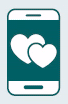 72.3% had been subjected to at least one form of online DAFSV in the last 5 years
69.0% had been sexually harassed
45.5% had been subjected to abusive and threatening language
27.6% had been stalked online
18.8% had been subjected to online IBSA
12
​‌OFFICIAL‌​
Experiences of online DAFSV, by gender and sexuality (%)
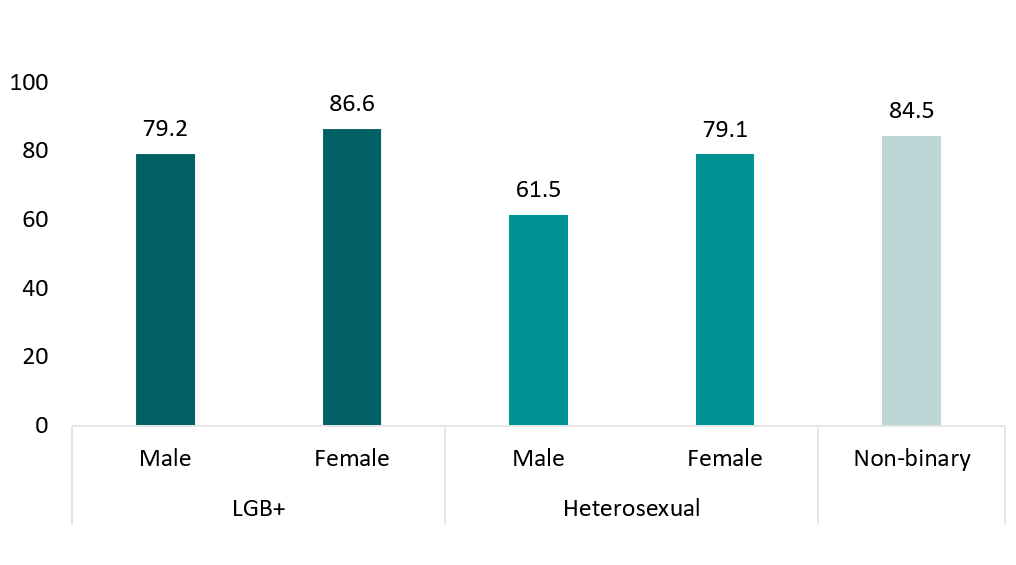 13
​‌OFFICIAL‌​
Number of online DAFSV  behaviours experienced
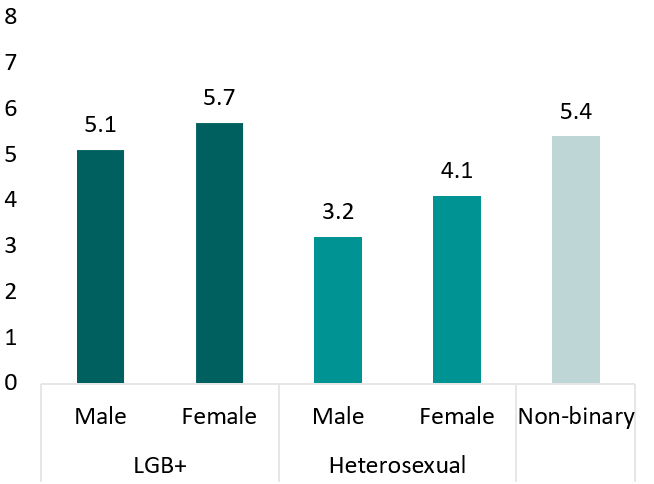 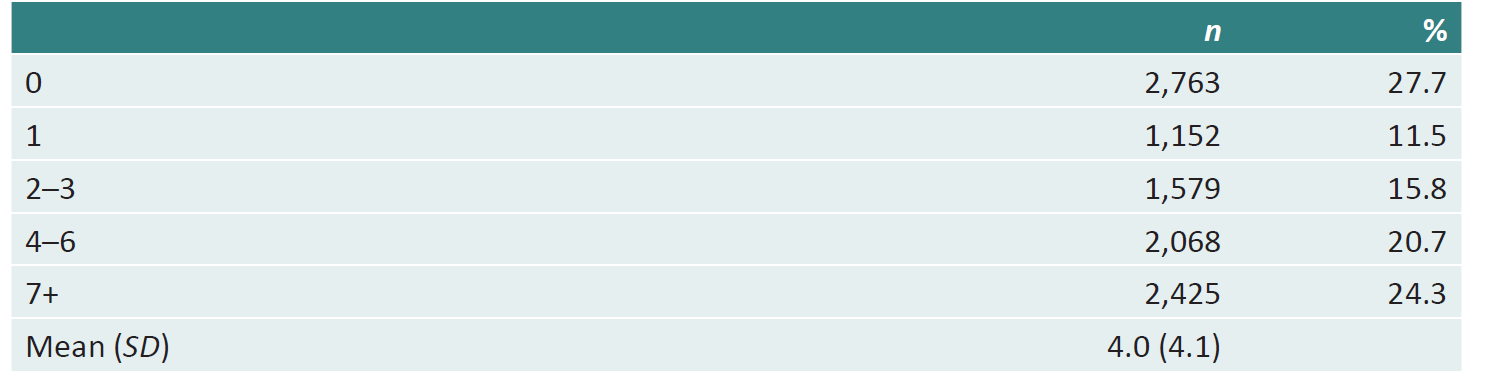 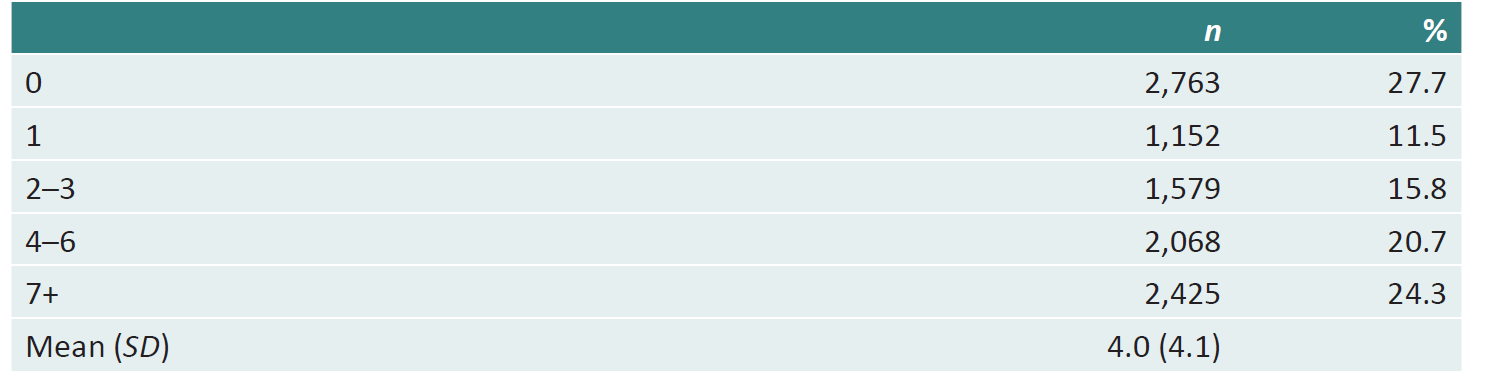 60.8% experienced multiple behaviours
14
​‌OFFICIAL‌​
In-person DAFSV Prevalence
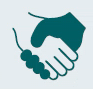 34.0% had been subjected to at least one form of in-person DAFSV in the last 5 years
27.3% had been sexually assaulted or coerced
18.8% had been subjected to reproductive and sexual health related abuse
14.3% had been stalked in-person
10.5% had been subjected to in-person IBSA
15
​‌OFFICIAL‌​
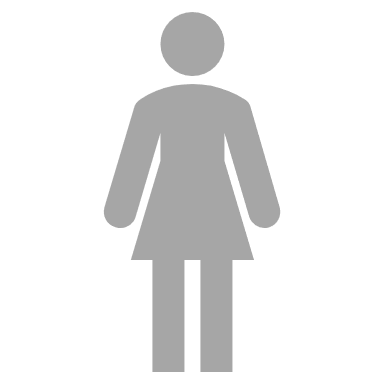 10.3% one person
5.5% multiple people
16
​‌OFFICIAL‌​
Experiences of in-person DAFSV, by gender and sexuality (%)
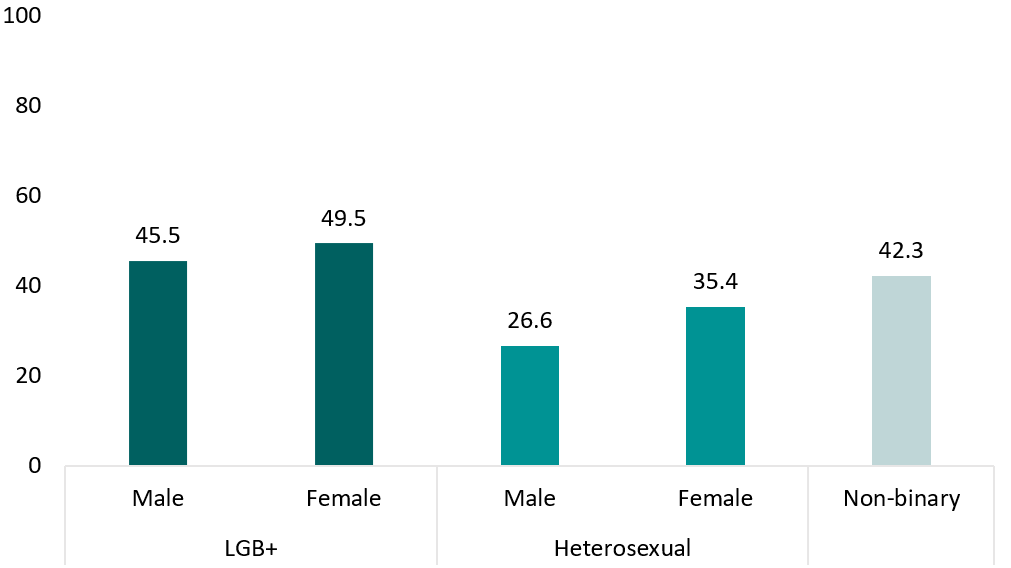 17
​‌OFFICIAL‌​
Number of in-person DAFSV  behaviours experienced
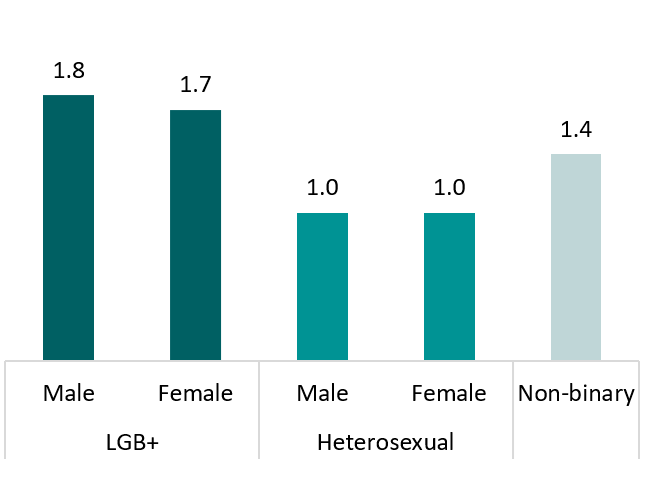 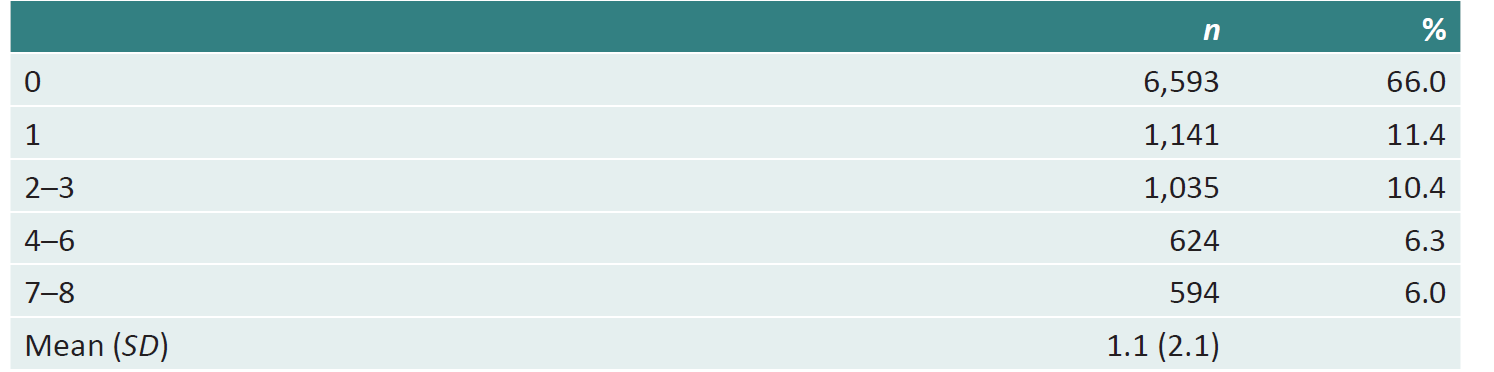 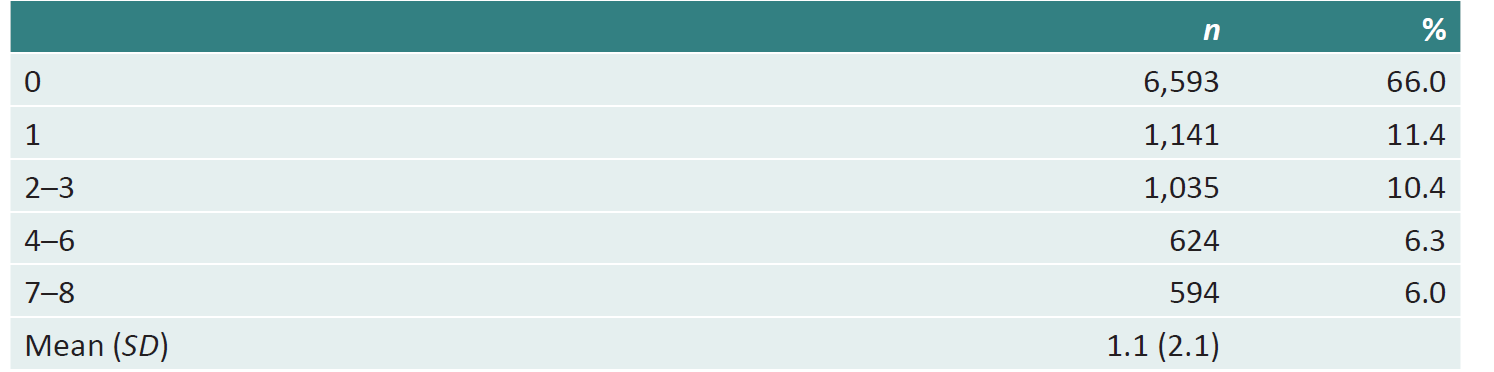 22.7% experienced multiple behaviours
18
​‌OFFICIAL‌​
Co-occurrence of online and in-person DAFSV
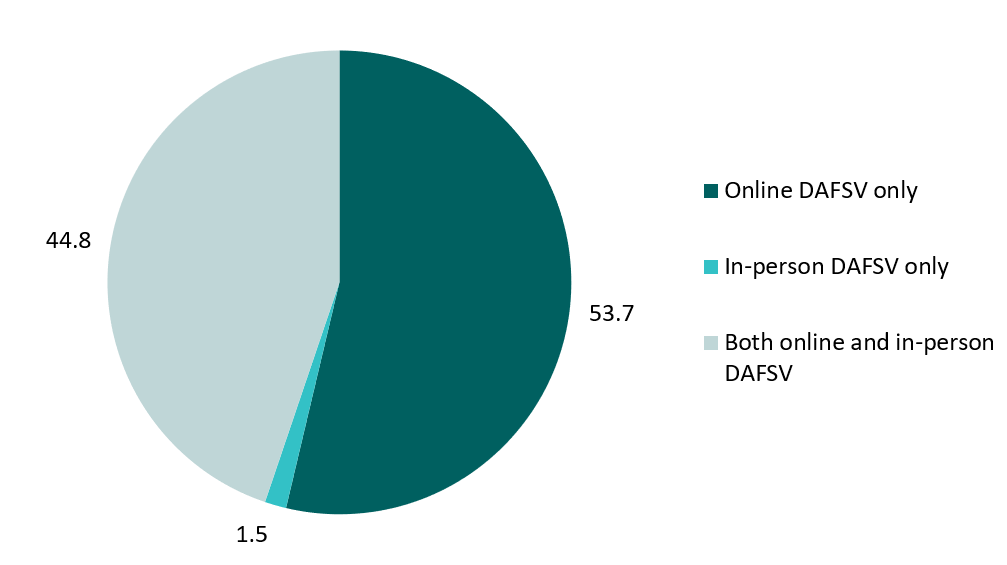 19
​‌OFFICIAL‌​
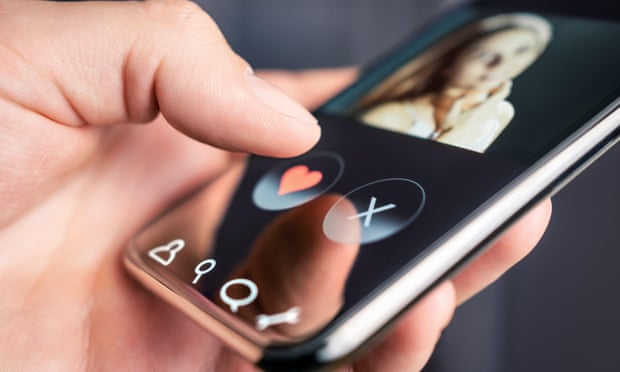 In the last five years…

3 in 4 respondents had experienced online DAFSV, and 1 in 3 have been subjected to in-person DAFSV

DAFSV experiences are often not isolated or singular incidents

LGB+ respondents reported the highest rates of DAFSV
20
​‌OFFICIAL‌​
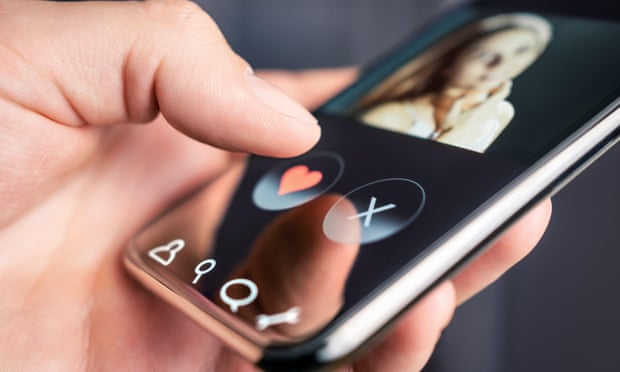 What can we do?

Prevent perpetrator exploitation of dating platforms

Support users who experience harm

Empower users through information provision 

Promote technological solutions
21
​‌OFFICIAL‌​
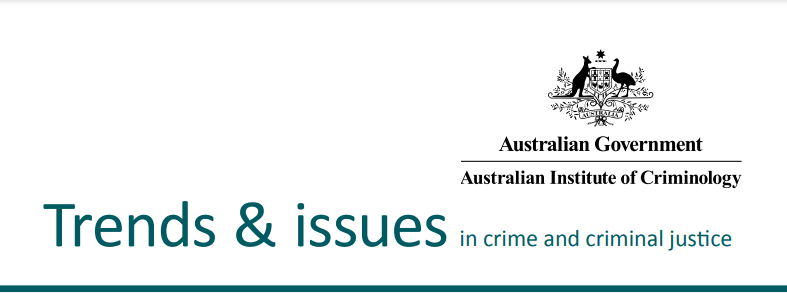 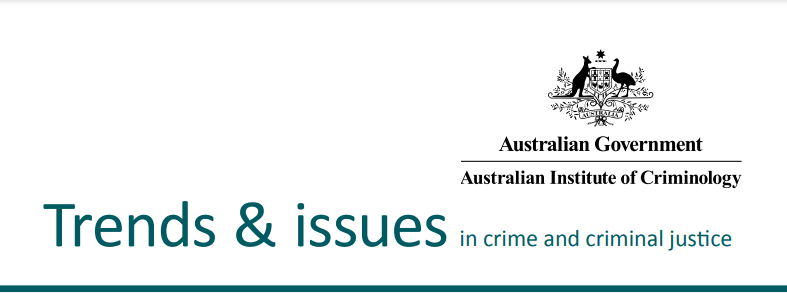 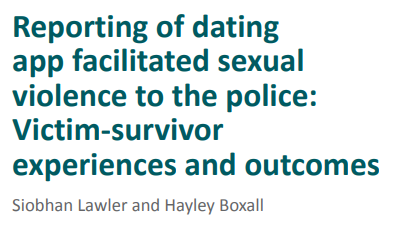 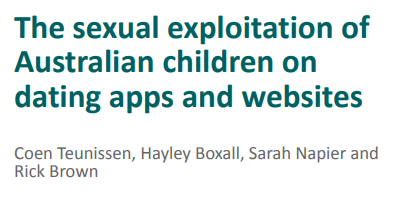 22
​‌OFFICIAL‌​
[Speaker Notes: DAFSV among users with disabilityPlatform usage and self-protection behavioursReporting to dating platformsRisk factors for experiencing CSAM requestsChildren’s use of dating appsRecruitment into exploitative conditions]
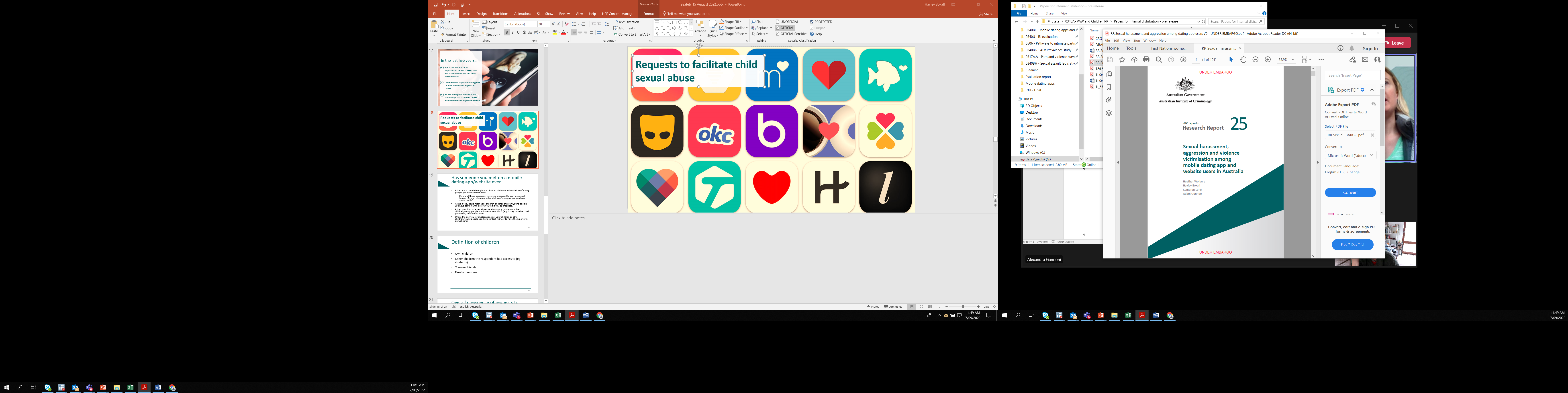 OFFICIAL
Heather Wolbers
heather.wolbers@aic.gov.au
OFFICIAL
​‌OFFICIAL‌​